Конкурс интерактивных презентаций
«Интерактивная мозаика»
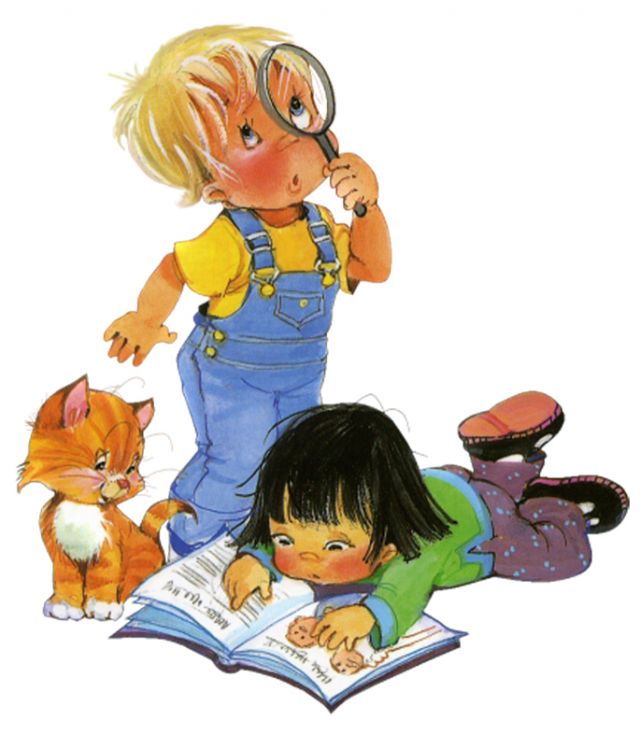 http://pedsovet.su
Интерактивная игра
ЗАМОРОЧКИ ИЗ МЕШОЧКА
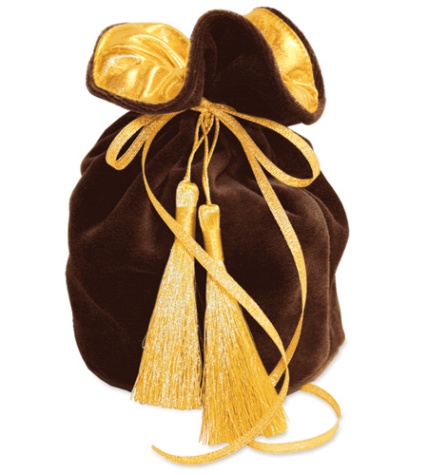 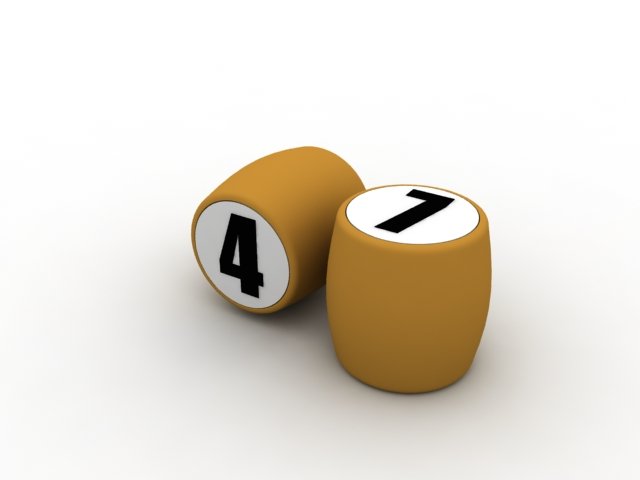 Темы вопросов:
«Загадки»
«В народе говорят…»
«Сказки»
«Обо всём на свете»
«Природа»
ИГРОВОЕ ПОЛЕ
1
2
3
4
5
6
7
8
9
10
11
12
13
14
15
16
17
18
19
20
21
22
23
24
25
26
27
28
29
30
31
32
33
34
35
36
37
38
39
40
41
42
43
44
45
46
47
48
49
50
1 .   ЗАГАДКИ
ВОПРОС:
Летом бежит,
Зимой спит,
Весна настала –
Опять побежала.
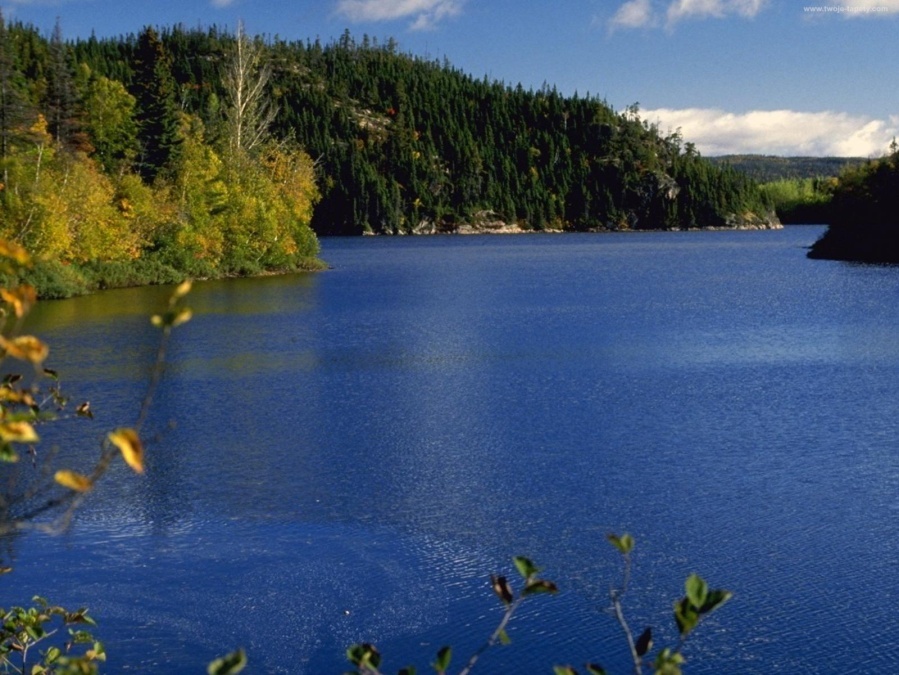 ОТВЕТ:
Река
2.  В НАРОДЕ ГОВОРЯТ…
ВОПРОС:
О какой птице в народе говорят: 
«Ноги тонки, но лёд ломает»?
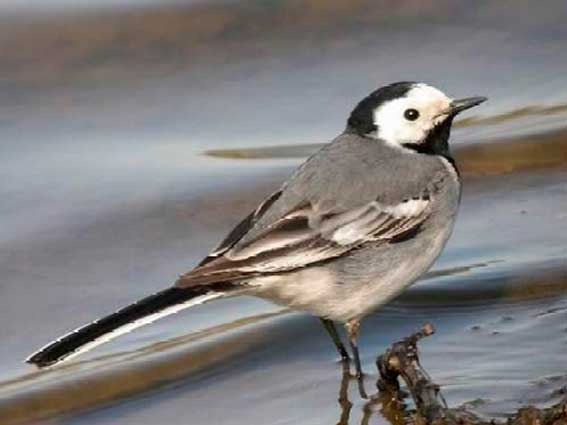 ОТВЕТ:
трясогузка
3.   СКАЗКИ
ВОПРОС:
У кого смерть на конце иглы?
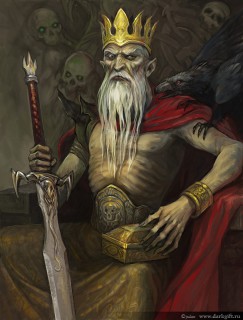 ОТВЕТ:
У Кощея 
Бессмертного
4.   ОБО ВСЁМ НА СВЕТЕ
ВОПРОС:
Как называется 
лестница на корабле?
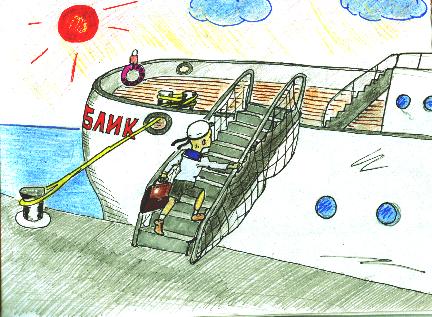 ОТВЕТ:
трап
5.   ПРИРОДА
ВОПРОС:
Кто спит вниз головой?
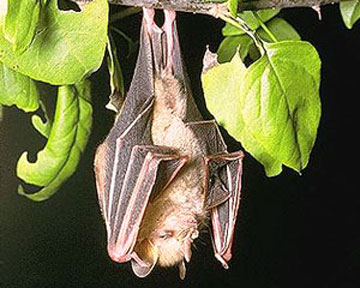 ОТВЕТ:
летучая мышь
6.   В народе говорят…
ВОПРОС:
Что означает выражение: 
«Ходячая энциклопедия»?
ОТВЕТ:
Умный, эрудированный, всёзнающий.
Человек, который обладает 
обширными знаниями,
у которого можно получить 
сведения по любому вопросу.
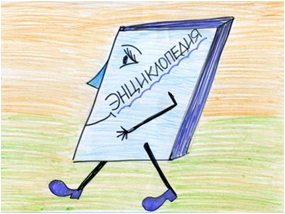 7.    СКАЗКИ
ВОПРОС:
Как зовут цветочного принца?
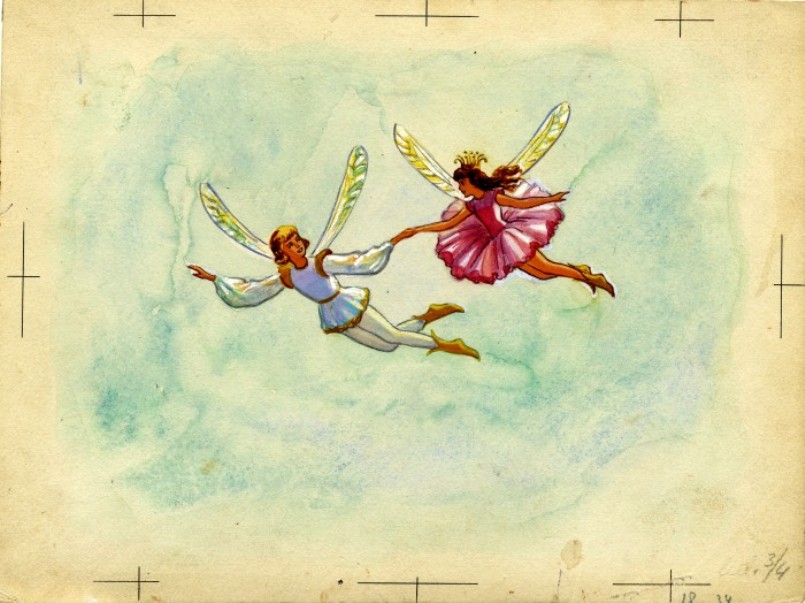 ОТВЕТ:
Эльф
8.   ОБО ВСЁМ НА СВЕТЕ
ВОПРОС:
На каком материке нет рек?
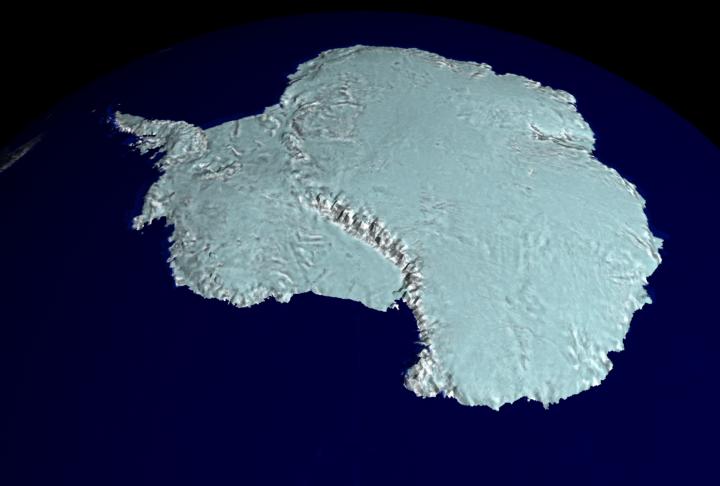 ОТВЕТ:
Антарктида
9.   ПРИРОДА
ВОПРОС:
Какое насекомое является 
«чемпионом» по прыжкам?
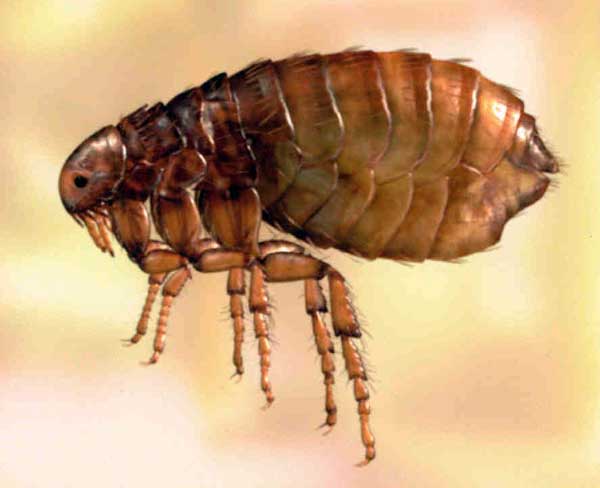 ОТВЕТ:
блоха
10.   ЗАГАДКИ
ВОПРОС:
Шипит и злится, 
Воды боится,
Без зубов, а кусает?
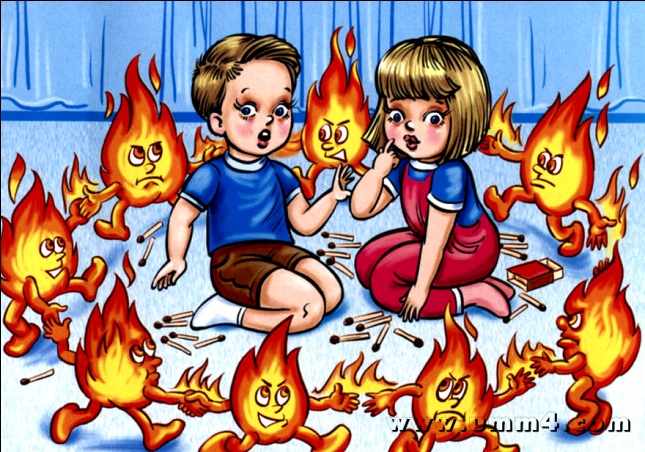 ОТВЕТ:
огонь
11.   СКАЗКИ
ВОПРОС:
Сколько человек тянули репку?
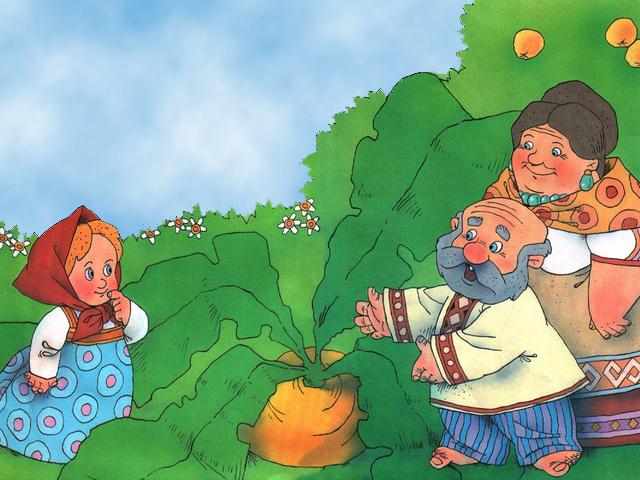 ОТВЕТ:
Три человека: 
дедка, бабка, внучка.
12.   ОБО ВСЁМ НА СВЕТЕ
ВОПРОС:
Как называется 
место пересечения дорог?
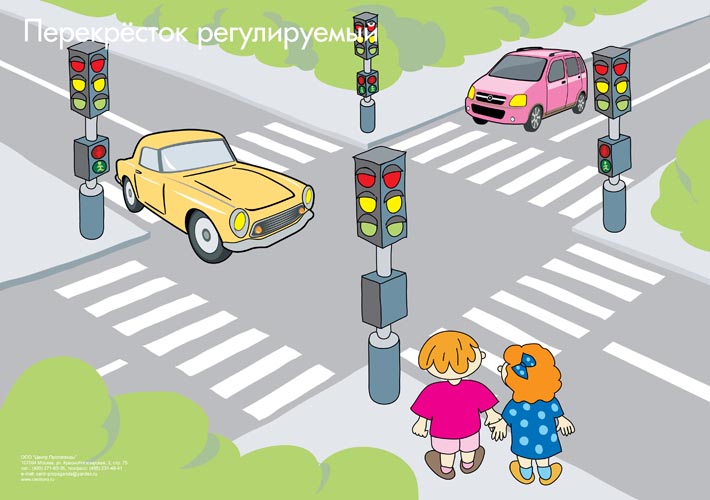 ОТВЕТ:
перекрёсток
13.    ПРИРОДА
ВОПРОС:
Слепой вредитель садов и огородов?
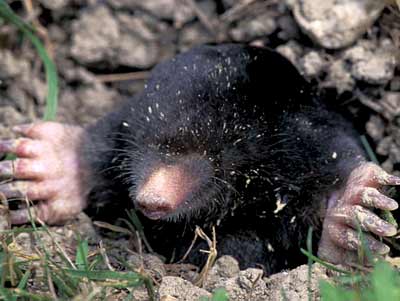 ОТВЕТ:
крот
14.   ЗАГАДКИ
ВОПРОС:
Сижу верхом не на коне,
А у туриста на спине?
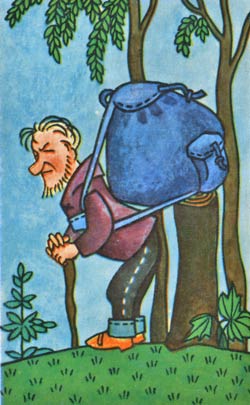 ОТВЕТ:
рюкзак
15.   В народе говорят…
ВОПРОС:
Закончи пословицу: 
«Семь раз отмерь, …»?
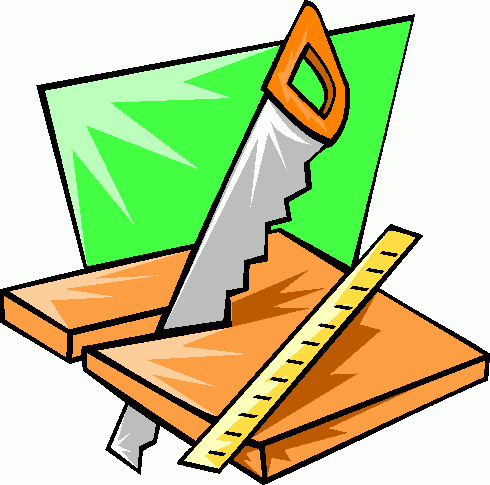 ОТВЕТ:
один раз отрежь
16.   ОБО ВСЁМ НА СВЕТЕ
ВОПРОС:
Что означает слово «банан» 
на арабском языке: палка;
                                    рогалик;
                                    палец?
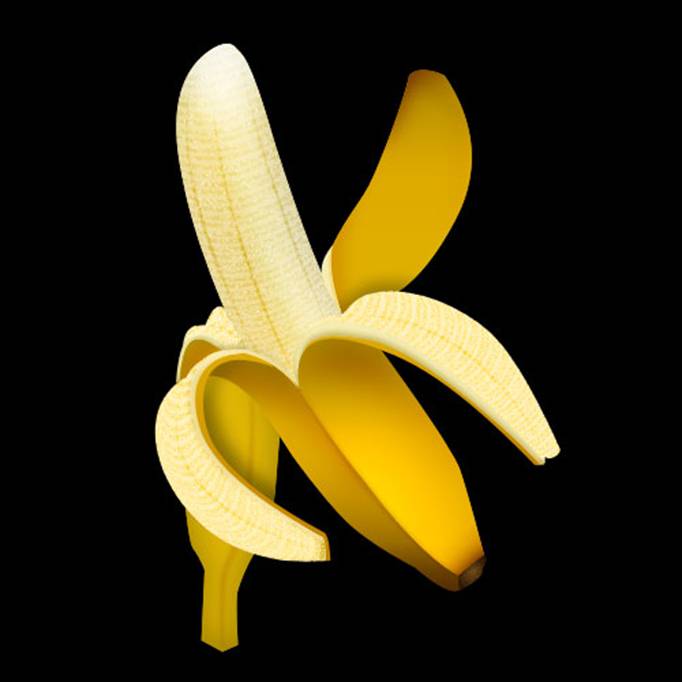 ОТВЕТ:
палец
17.   ПРИРОДА
ВОПРОС:
Кто бежит, выставляя 
задние ноги вперёд?
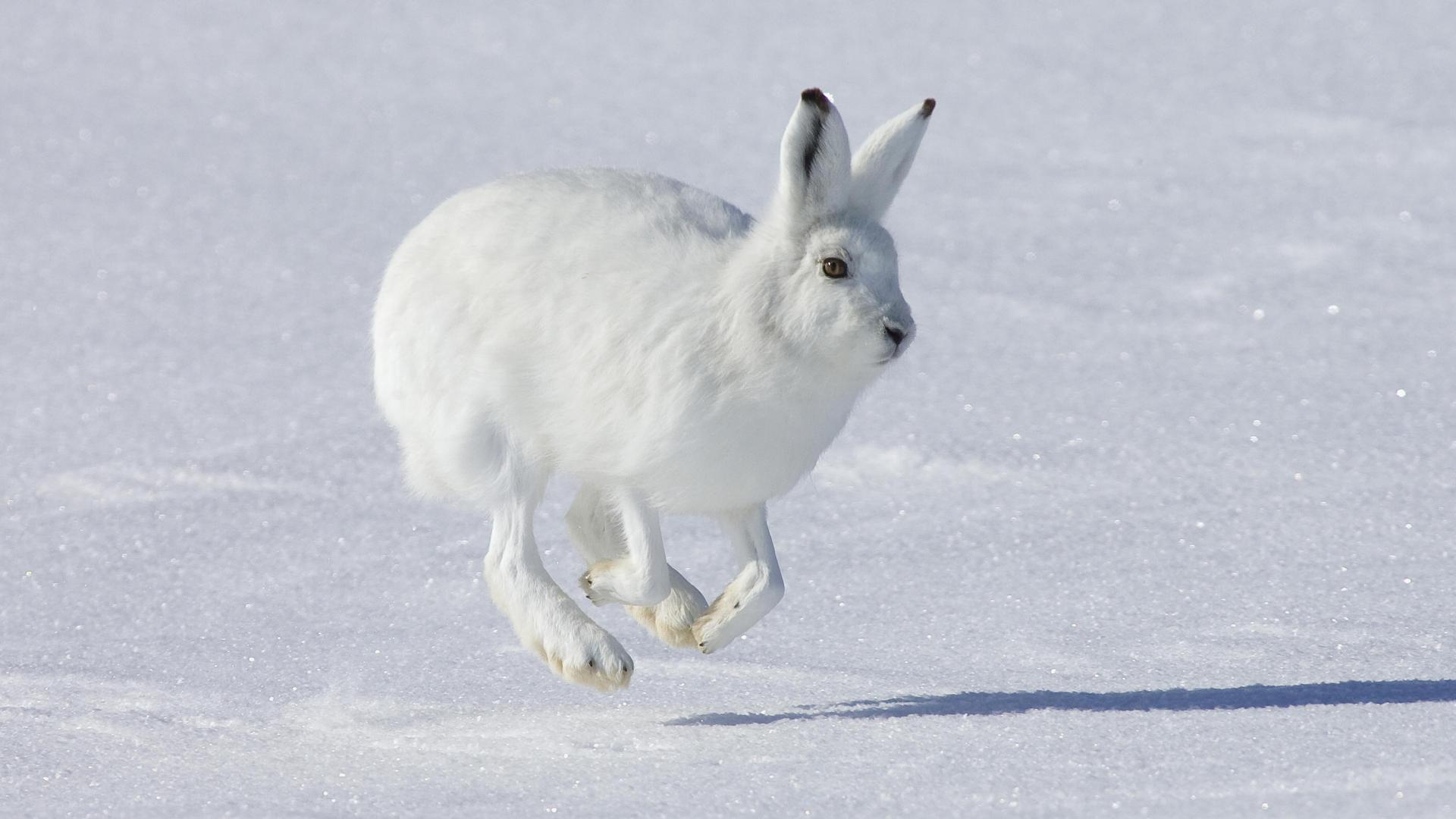 ОТВЕТ:
заяц
18.   ЗАГАДКИ
ВОПРОС:
Он охотно пыль вдыхает,
Не болеет, не чихает?
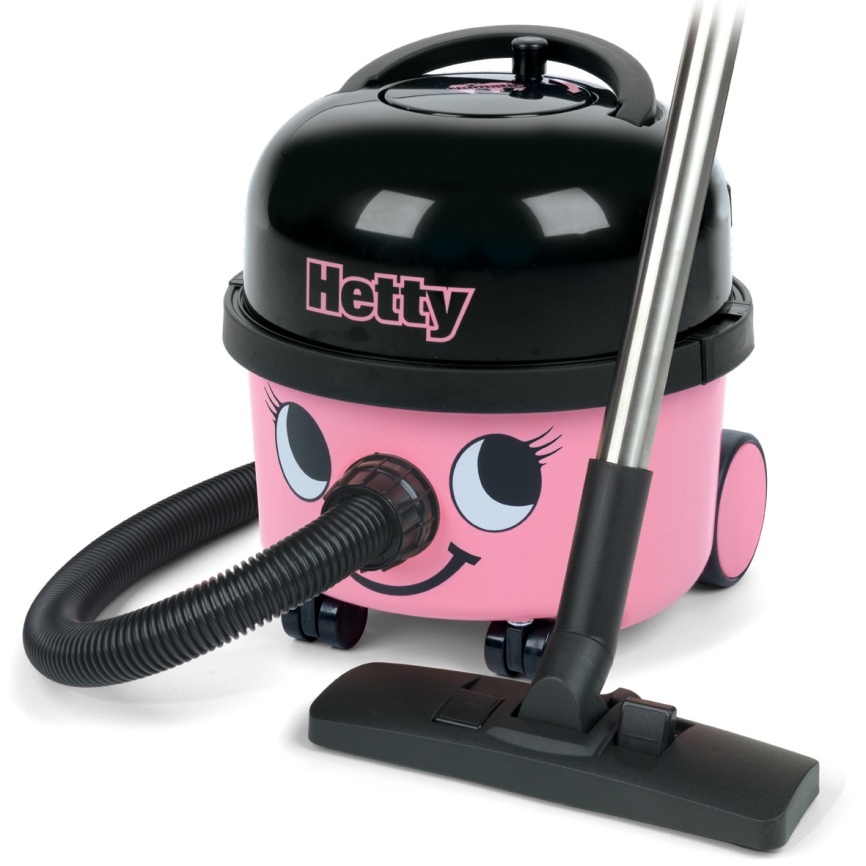 ОТВЕТ:
пылесос
19.   В народе говорят…
ВОПРОС:
Какая пословица, подходит по смыслу:
«Две работы никогда не делай 
одновременно, иначе, ни одно дело 
не сделаешь хорошо»?
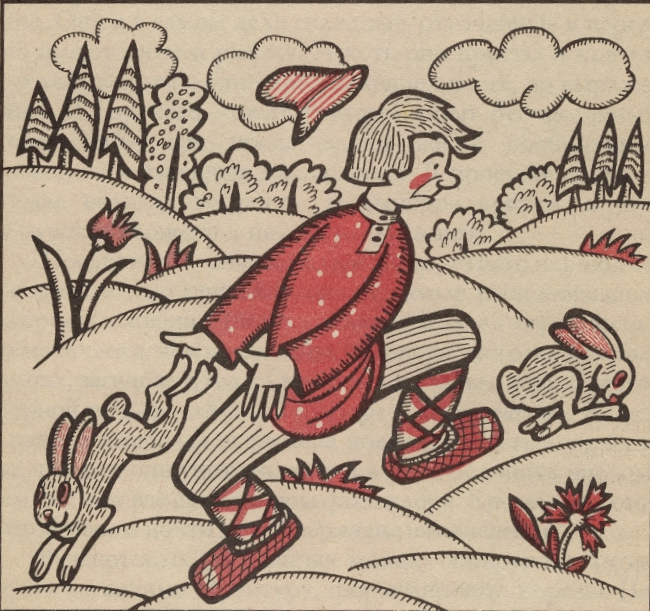 ОТВЕТ:
За двумя зайцами погонишься,
Ни одного не поймаешь.
20.   СКАЗКИ
ВОПРОС:
Из какого инструмента варили кашу 
в одной русской народной сказке?
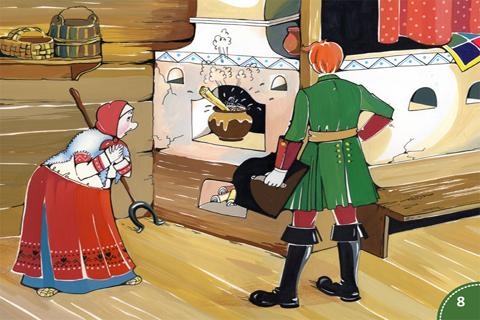 ОТВЕТ:
из топора
21.    ПРИРОДА
ВОПРОС:
Что ест жаба зимой?
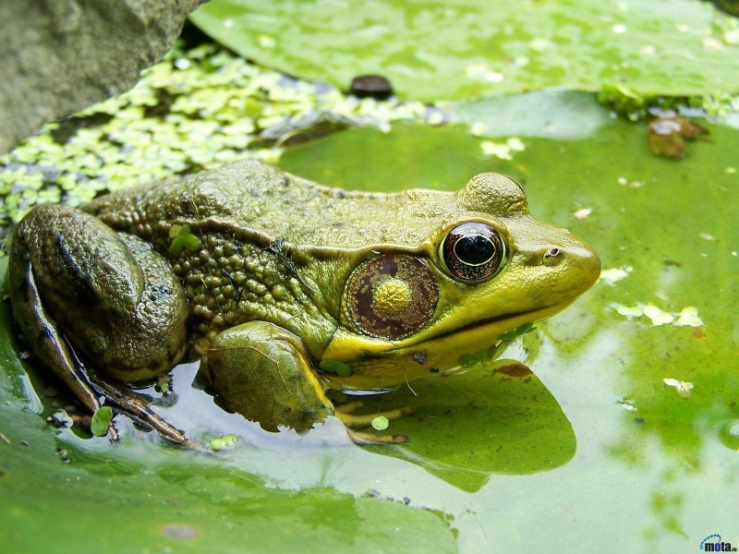 ОТВЕТ:
Ничего, жаба зимой спит.
22.   ЗАГАДКИ
ВОПРОС:
Маленькое, кругленькое,
За хвост не поднять?
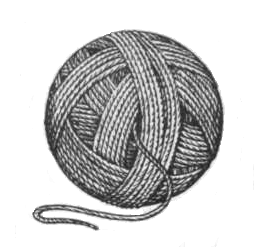 ОТВЕТ:
Клубок ниток
23.   В народе говорят…
ВОПРОС:
«Листопад» – какой месяц 
осени так называли встарь?
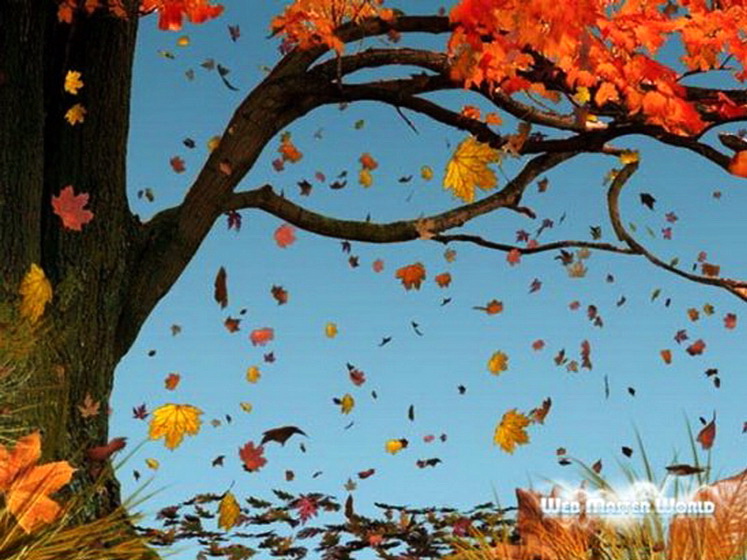 ОТВЕТ:
октябрь
24.   СКАЗКИ
ВОПРОС:
Кто написал сказку «Гадкий утёнок»?
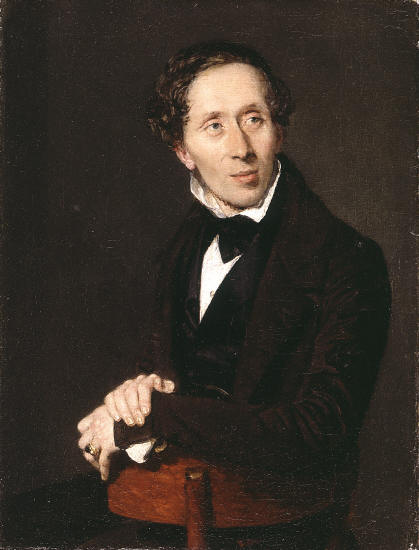 ОТВЕТ:
Г.Х.Андерсен
25.   ОБО ВСЁМ НА СВЕТЕ
ВОПРОС:
Кто ходит сидя?
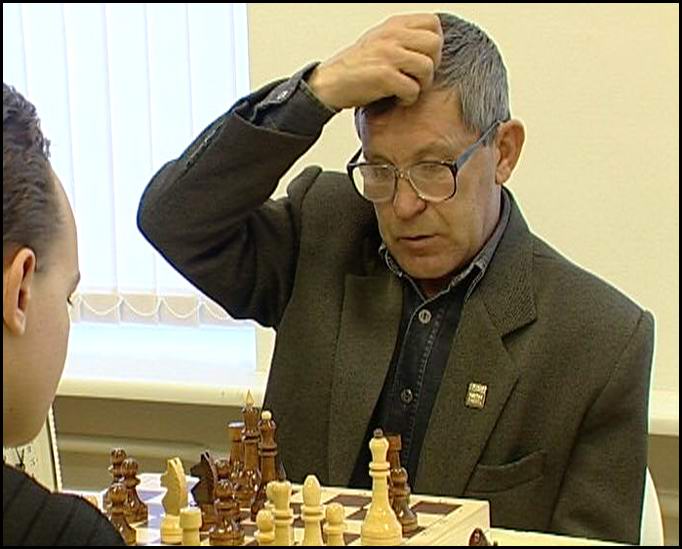 ОТВЕТ:
шахматист
26.   ЗАГАДКИ
ВОПРОС:
Четыре в избе, 
а пятый возле?
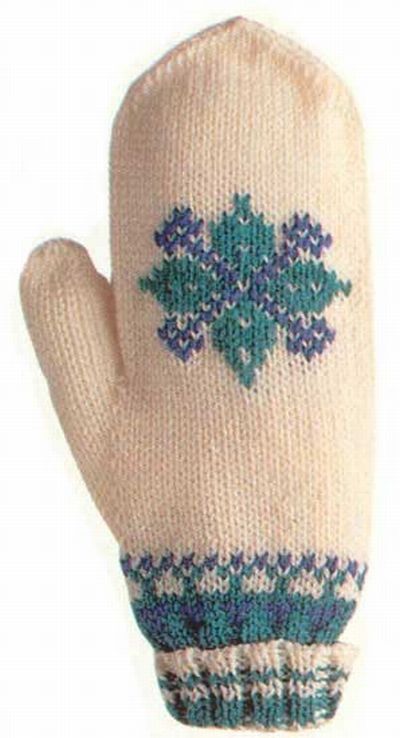 ОТВЕТ:
рукавица/варежка
27.   В народе говорят…
ВОПРОС:
«Если на небе луна бледная 
и чуть покрыта туманом, 
будет …»?
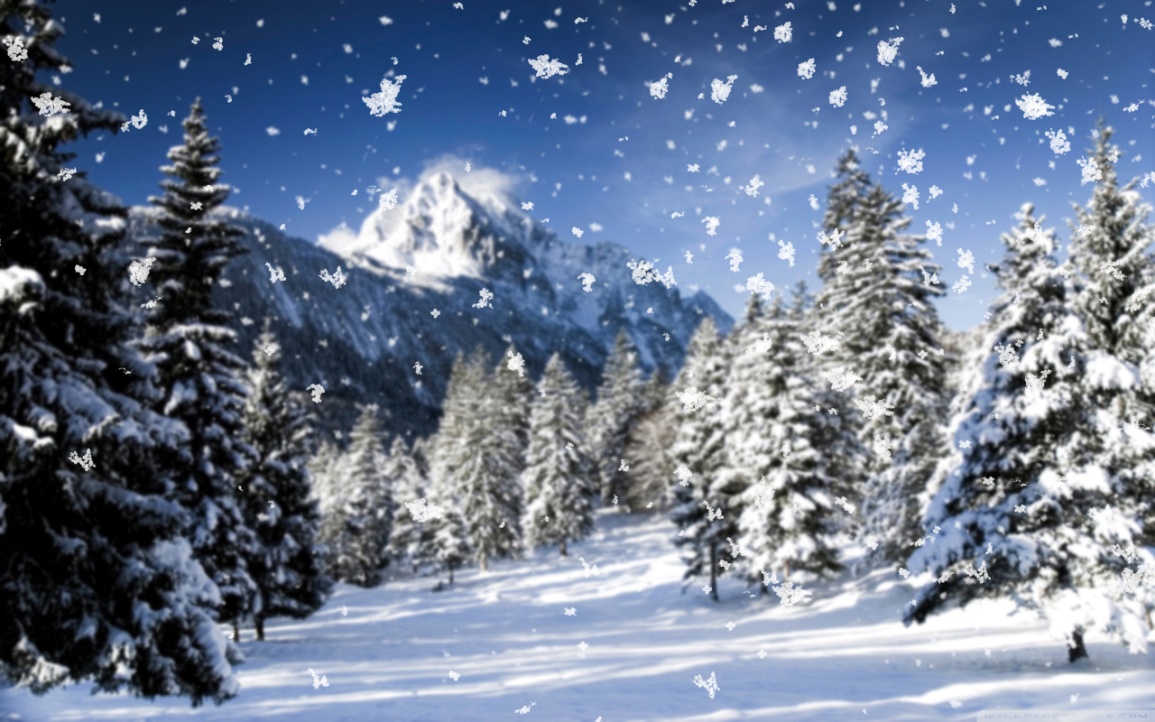 ОТВЕТ:
снег /снегопад
28.   СКАЗКИ
ВОПРОС:
Чем угощала Лиса Журавля 
в русской народной сказке?
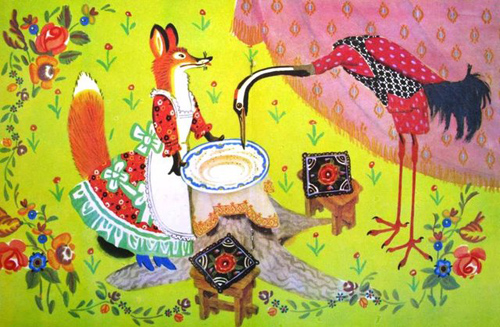 ОТВЕТ:
манной кашей
29.   ОБО ВСЁМ НА СВЕТЕ
ВОПРОС:
Как называют людей, 
которые пользуются 
транспортным средством?
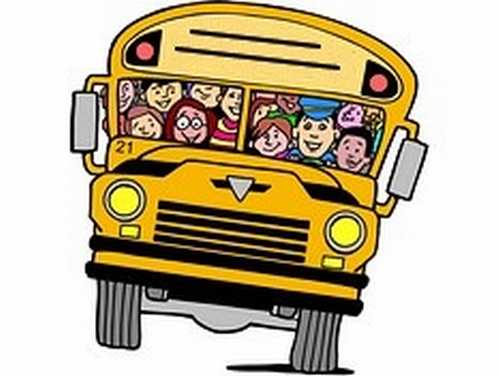 ОТВЕТ:
пассажиры
30.   ПРИРОДА
ВОПРОС:
Какая северная ягода 
заменяет лимон?
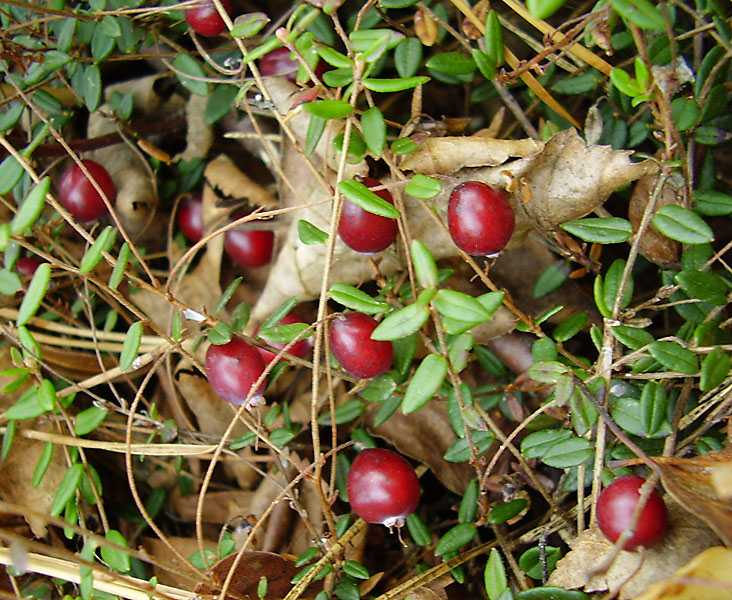 ОТВЕТ:
клюква
31.   В народе говорят…
ВОПРОС:
Сажая это растение, приговаривают:
«Не будь голенаста, будь пузаста; 
не будь пустая, будь густая; 
не будь красна, будь вкусна; 
не будь стара, будь молода; 
не будь мала, будь велика!» 
О каком растении идёт речь?
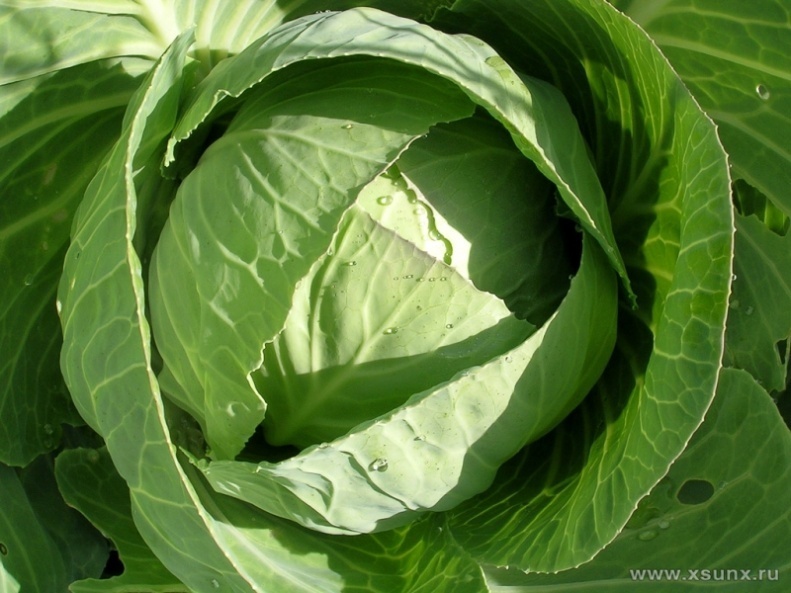 ОТВЕТ:
капуста
32.   СКАЗКИ
ВОПРОС:
В какой сказке в отсутствие 
многодетной мамы 
в жилище пробрался 
коварный разбойник 
и похитил почти всех детей?
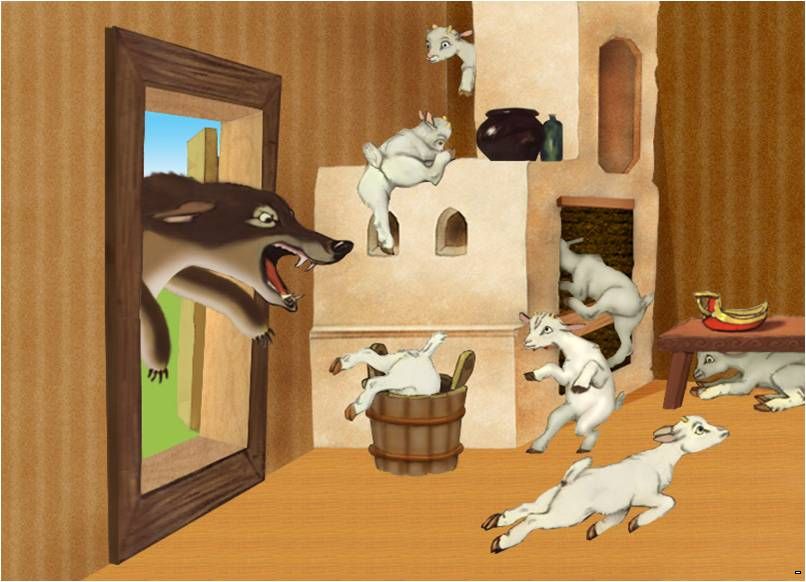 ОТВЕТ:
«Волк и семеро козлят»
33.   ОБО ВСЁМ НА СВЕТЕ
ВОПРОС:
Какую ноту кладут в суп?
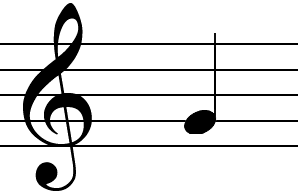 ОТВЕТ:
соль
34.   ПРИРОДА
ВОПРОС:
Как называется территория, 
на которой полностью запрещена 
какая-либо деятельность человека,
где животные и растения 
охраняются законом?
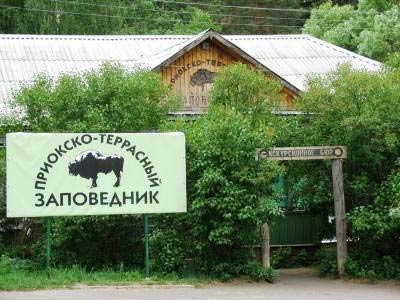 ОТВЕТ:
заповедник
35.   ЗАГАДКИ
ВОПРОС:
Два братца в воду глядятся,
а век не сойдутся?
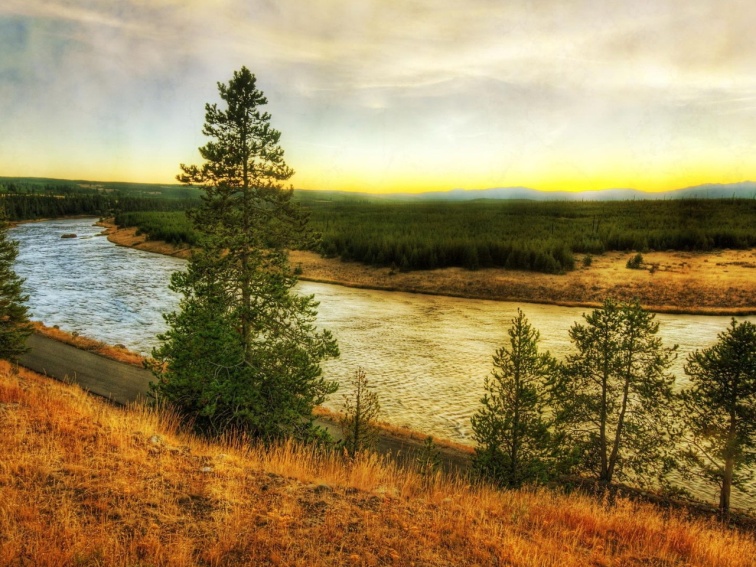 ОТВЕТ:
берега реки
36.   СКАЗКИ
ВОПРОС:
В Италии одного сказочного героя 
зовут Пиноккио.
А как его зовут в нашей стране?
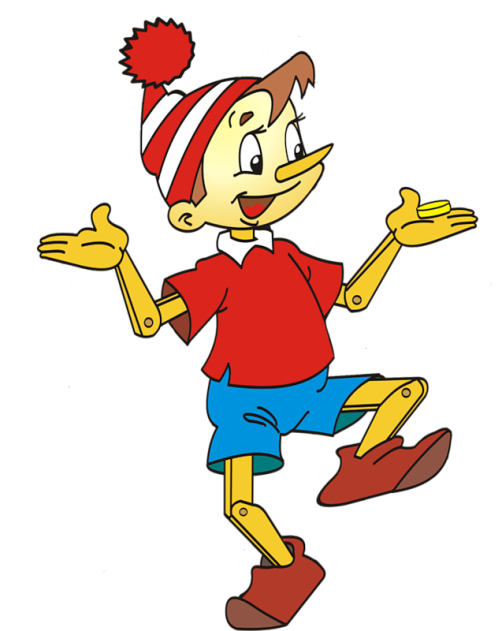 ОТВЕТ:
Буратино
37.   ОБО ВСЁМ НА СВЕТЕ
ВОПРОС:
Как называется древнейший 
массовый народный танец на Руси:
                                             вальс;
                                             хоровод;
                                             кадриль?
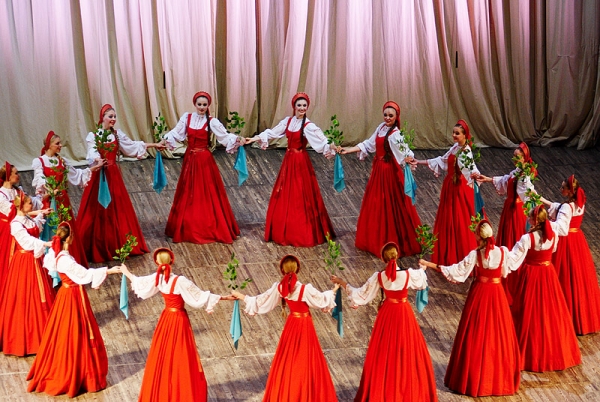 ОТВЕТ:
хоровод
38.    ПРИРОДА
ВОПРОС:
Где живут личинки стрекоз?
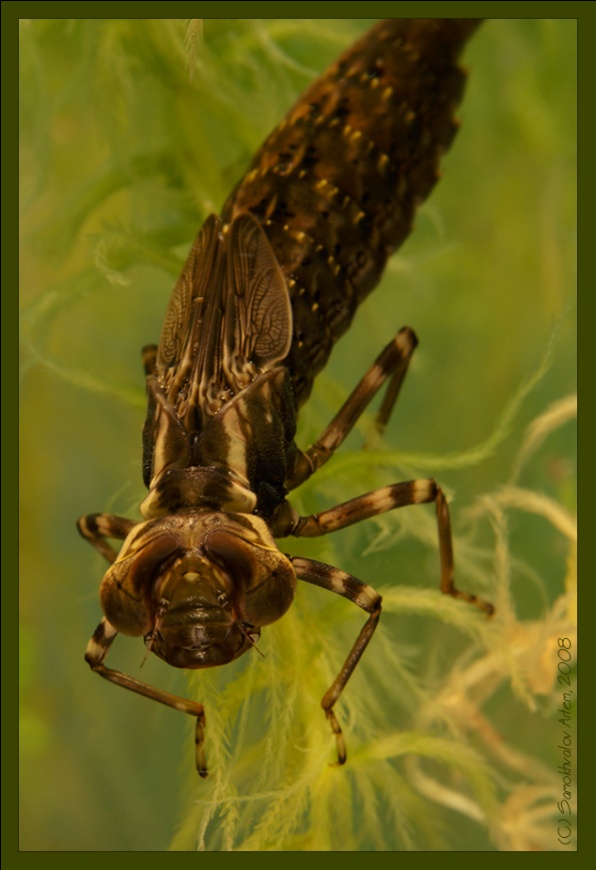 ОТВЕТ:
в воде
39.   ЗАГАДКИ
ВОПРОС:
Не стукнет, не брякнет,
А в окно войдёт.
Что это?
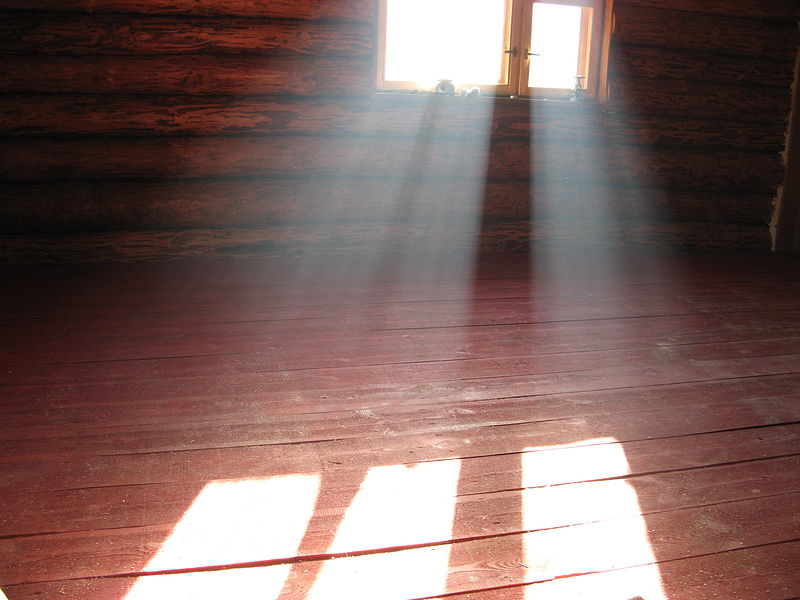 ОТВЕТ:
солнечный луч
40.   В народе говорят…
ВОПРОС:
Какой овощ называют 
«вторым хлебом»?
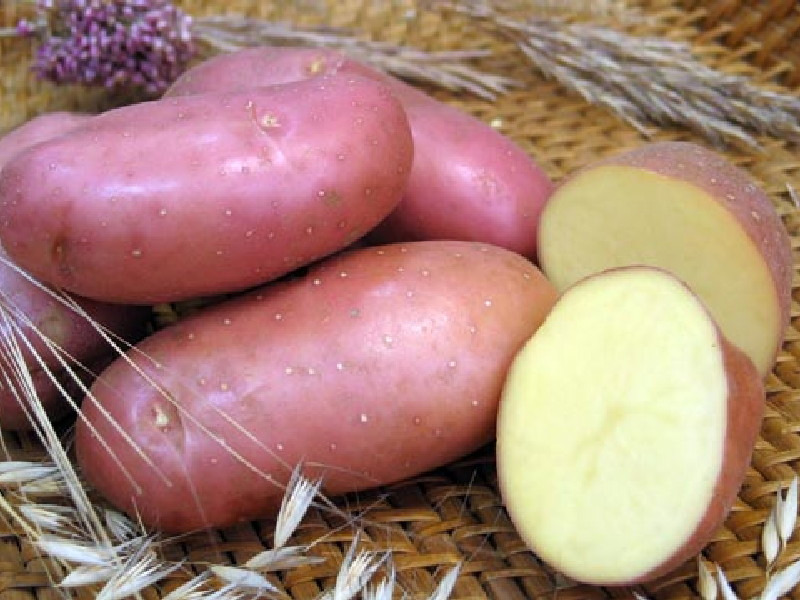 ОТВЕТ:
картофель
41.   ОБО ВСЁМ НА СВЕТЕ
ВОПРОС:
При выходе из школы два мальчика 
столкнулись в дверях и никак не могли 
разойтись. Одному мальчику 8 лет, 
а другому 9 лет.
Который из мальчиков 
должен уступить дорогу?
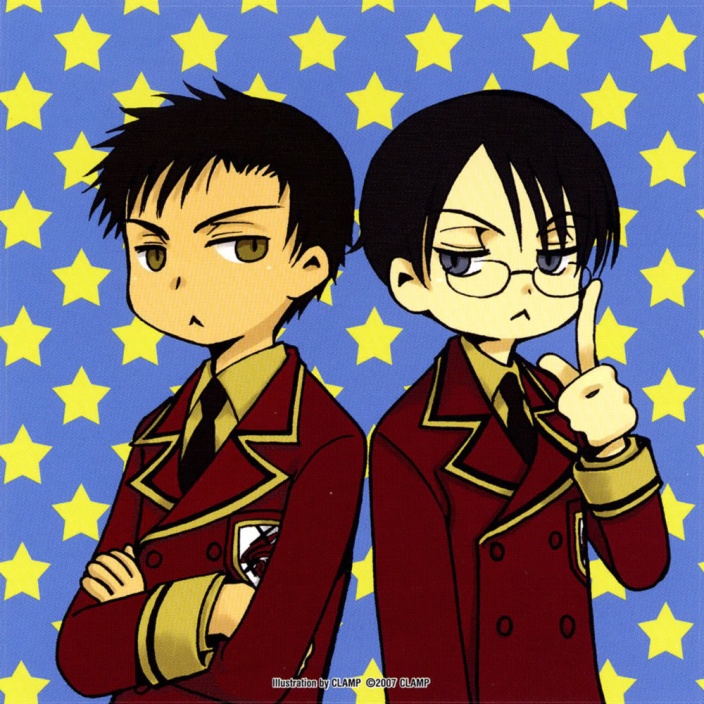 ОТВЕТ:
Уступит дорогу тот, 
кто вежливее.
42.   ПРИРОДА
ВОПРОС:
Какое хвойное дерево 
сбрасывает на зиму иголки?
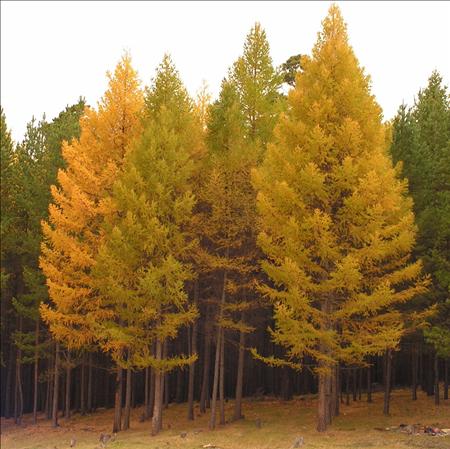 ОТВЕТ:
лиственница
43.   ЗАГАДКИ
ВОПРОС:
Огородник Федос, у него длинный нос,
где ни поклонится – вода льётся.
Что это?
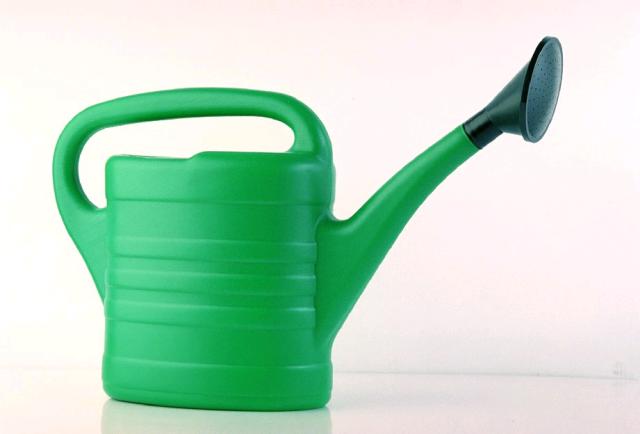 ОТВЕТ:
лейка
44.   В народе говорят…
ВОПРОС:
Как правильно закончить пословицу:
Землю красит солнце, а человека …
                                           причёска;
                                           труд;
                                           одежда?
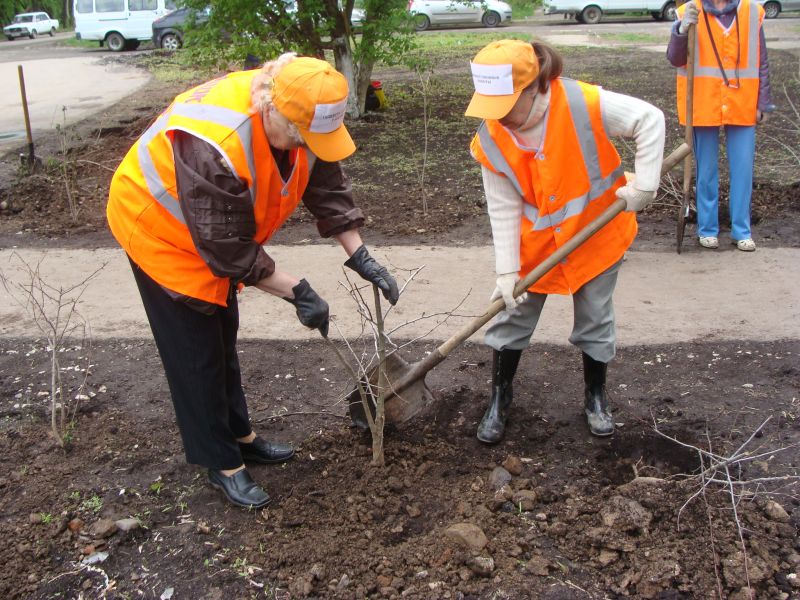 ОТВЕТ:
труд
45.   СКАЗКИ
ВОПРОС:
Кто из сказочных героев 
говорил такие слова:
«Я – мужчина в полном расцвете сил»?
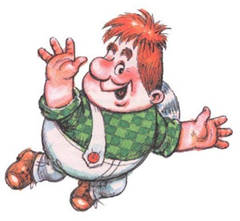 ОТВЕТ:
Карлсон
46.   ПРИРОДА
ВОПРОС:
Какая птица не высиживает 
свои яйца?
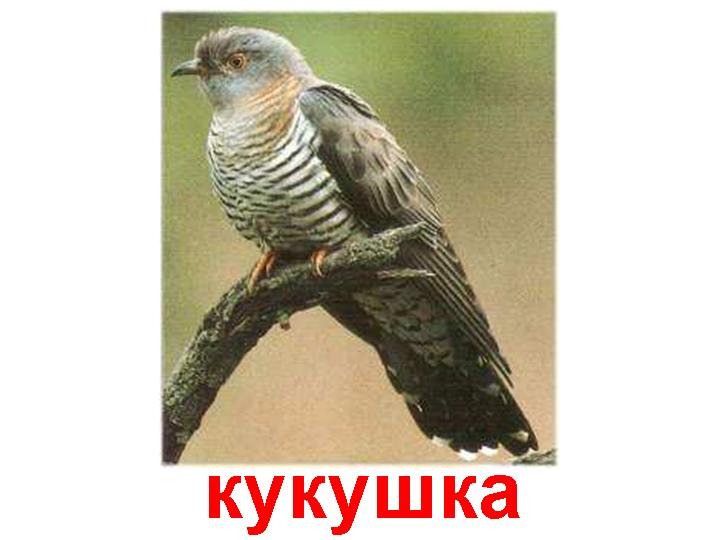 ОТВЕТ:
47.   ЗАГАДКИ
ВОПРОС:
Шагаешь – впереди лежит,
Оглянешься – домой бежит.
Что это?
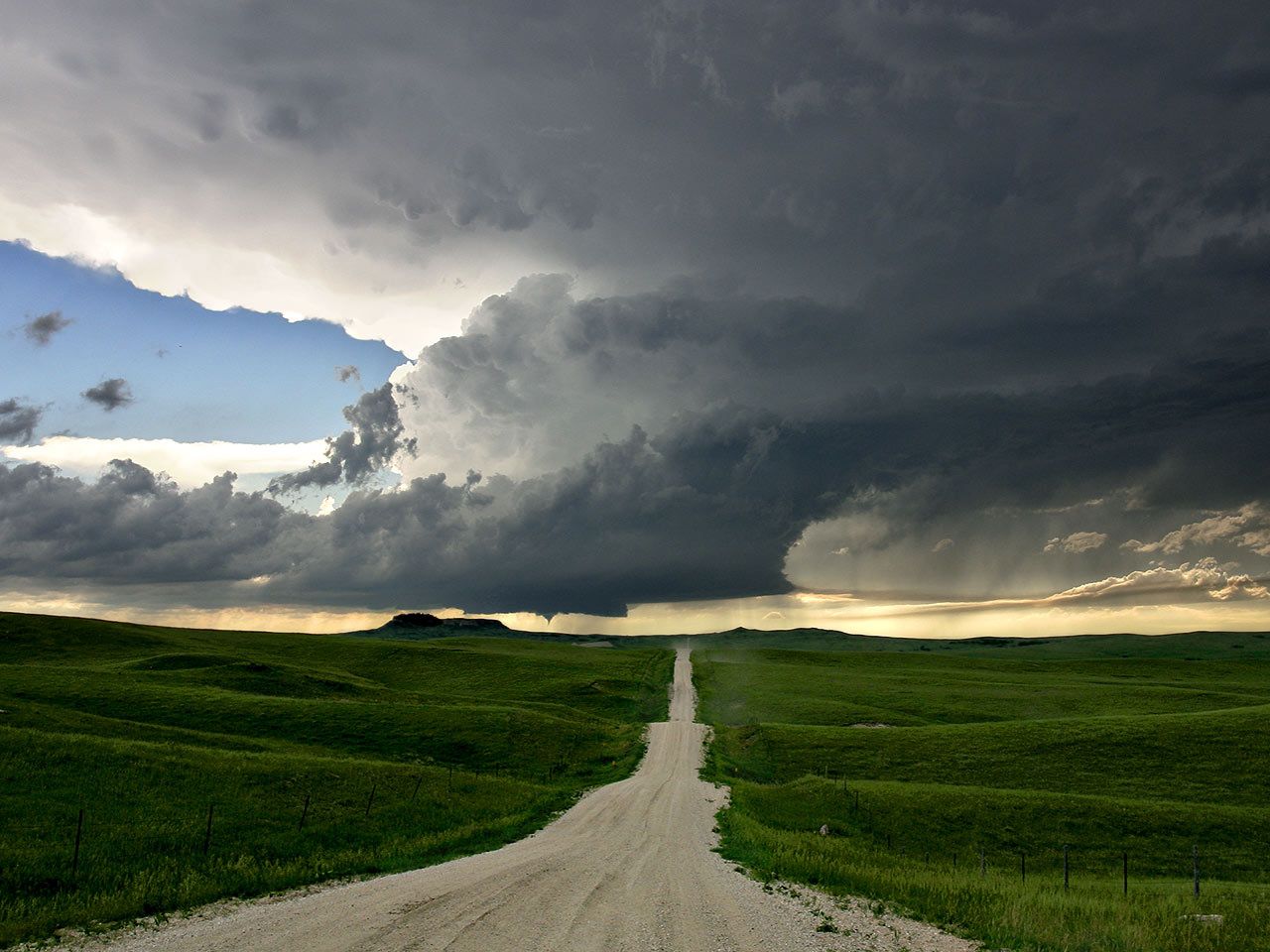 ОТВЕТ:
дорога
48.   В народе говорят…
ВОПРОС:
В чём ошибка:
«Любишь кататься, 
люби и таксисту платить?
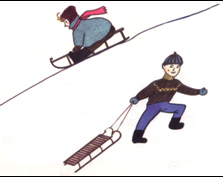 ОТВЕТ:
Любишь кататься, 
люби и саночки возить
49.   СКАЗКИ
ВОПРОС:
Как зовут самого умного коротышку 
Цветочного города?
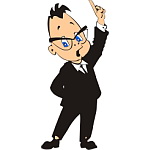 ОТВЕТ:
Знайка
50.   ОБО ВСЁМ НА СВЕТЕ
ВОПРОС:
Как называется природное 
«огнедышащее» явление?
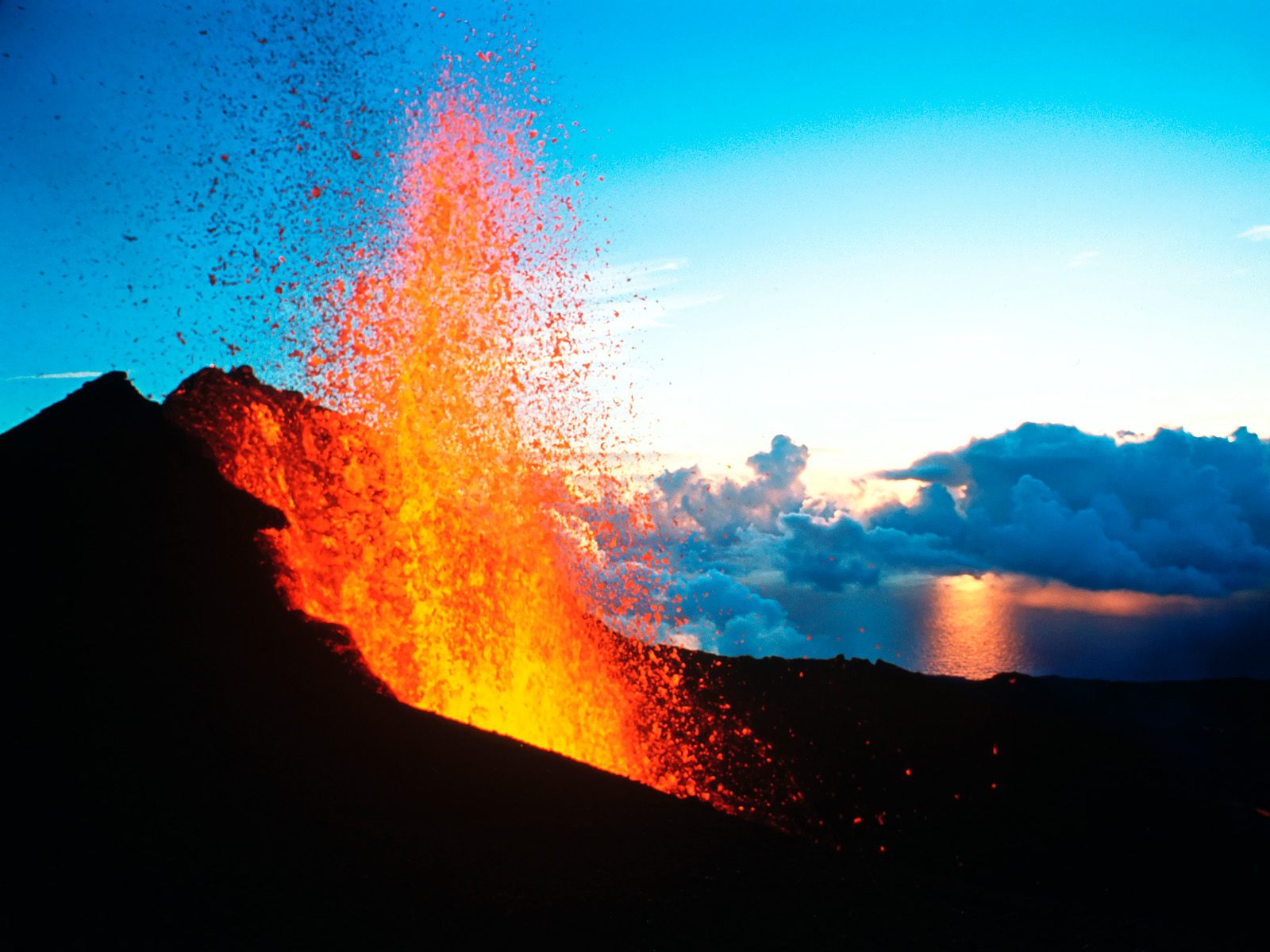 ОТВЕТ:
вулкан
ПОДВЕДЁМ
ИТОГИ
 ИГРЫ
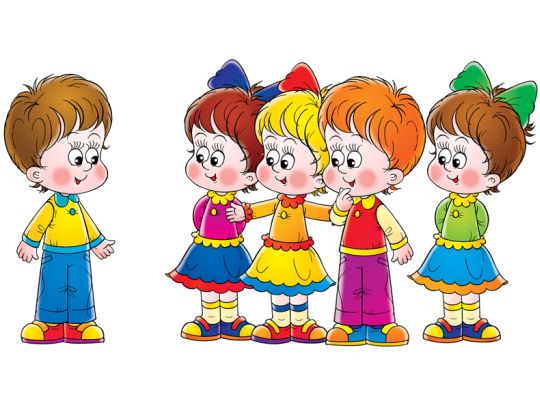 ССЫЛКИ:
http://www.sfera-rnd.ru/sites/default/files/public/gallery/2012-02/16/6969116001200jezioro-cz.jpg  река
http://givotnie.com/wp-content/uploads/2011/08/tryasoguzka_1.jpg  трясогузка
http://i48.fastpic.ru/big/2013/0503/22/bc8b1a086210b3b512ead684ec58a522.jpg  Кощей Бессмертный
http://s50.radikal.ru/i128/1108/1d/98c8c0a9d2bb.jpg  трап
http://www.ecoport.org.ua/files/14_15.jpg  летучая мышь
http://blogtrenera.ru/wp-content/uploads/2a9b68124904_F73F/image_11.png  ходячая энциклопедия
http://img0.liveinternet.ru/images/attach/c/6/89/401/89401486_large_Dyuymovochka_illyustraciya_23.jpg  эльфы
http://www.sai.msu.su/apod/image/9911/antarctica_radarsat_big.jpg  Антарктида
http://kolyan.net/uploads/forum/images/1204984404.jpg  блоха
http://hvylya.org/wp-content/uploads/2013/07/Spichka-ne-igrushka.jpg  огонь
http://ru.convdocs.org/pars_docs/refs/1/324/324_html_m28469690.jpg  «Репка»
http://www.stihi.ru/pics/2011/11/05/9406.jpg  перекресток
http://www.webklik.nl/user_files/2012_03/371693/Een_mol.jpg  крот
http://myarh.ru/uploads/images/news/content/1209/11/12091114360047.jpg  рюкзак
http://www.clipartheaven.com/clipart/tools_&_hardware/tools_05.gif  картинка к пословице
http://fotograf-lib.com/pictures/books/sostarivanie-fotografii.files/image091.jpg  банан
http://qiqru.org/media/npict/1011/original/35_beautiful_animals_full_hd_wallpapers_819895.jpeg  заяц
http://www.arianeprotection.fr/images/hetty.jpg  пылесос
http://kak.znate.ru/pars_docs/refs/14/13985/13985_html_17aefbb3.png  картинка к пословице
http://fs02.androidpit.info/ass/x16/7559516-1354197264748.jpg  «Каша из топора»
http://img.mota.ru/upload/wallpapers/2010/03/09/13/01/23013/mota_ru_0100401-1600x1200.jpg  жаба
http://www.masters.donntu.edu.ua/2012/fknt/grynevych/ind/images/nitki.png  клубок
http://www.proza.ru/pics/2012/11/17/1630.jpg  листопад
http://www.cirota.ru/forum/images/73/73624.jpeg  Г.Х Андерсен
http://as.baikal.tv/news/nimg/2002_11_13/big/V%20-%20Shahmati0553!.jpg  шахматист
http://anzhelika.su/image/aHR0cDovL2RldmNob25raS5jb20udWEvdXBsb2Fkcy90YWdpbmF0b3IvRGVjLTIwMTIvdnlhemFuaWUtc3BpY2FtaS1rcmFzaXZ5ZS12YXJlemhraS5qcGc=  рукавица
http://www.zastavki.com/pictures/originals/2012/Winter_Snowfall_in_mountains_036351_.jpg  снегопад
http://audioskazki.net/wp-content/gallery/rus_skazki/lisa_i_juravel/003.jpg  «Лиса и Журавль»
http://kurort-bukovel.com/wp-content/uploads/2012/05/big4339.jpg  пассажиры
http://900igr.net/datai/literatura/Biografija-Prishvina/0018-027-Kljukva.jpg  клюква
http://data.photo.sibnet.ru/upload/imgbig/130011965100.jpg  капуста
http://www.obges.net/sites/default/files/event_images/3.JPG  «Волк и семеро козлят»
http://upload.wikimedia.org/wikipedia/commons/8/8a/Gclef.png  нота
http://ecoreporter.ru/sites/default/files/field/image/ptz.jpg  заповедник
http://rewalls.com/pic/201012/1280x960/reWalls.com-14754.jpg  берега реки
http://img-fotki.yandex.ru/get/4606/tatyana2q8-medvedeva.123/0_534cb_5d4c4cfe_XL  Буратино
http://nv86.ru/upload/iblock/d64/d64c6cb433936de0b38c8df8e347ff1f.jpeg  хоровод
http://macroid.ru/_data/45/Lichinka_strekozy.jpg  личинка стрекозы
http://writercenter.ru/uploads/images/00/08/96/2012/03/19/avatar_blog_probuzhdenie-big.jpg  солнечный луч
http://i.imgur.com/6SNBy.jpg  картофель
http://i204.photobucket.com/albums/bb278/boy_next_door_2991/boy_next_door_2991_02/Clampcalendar2008_19.jpg два мальчика
http://l101.co.uk/ru/images/pf-img3.jpg  лиственница
http://vikon-spb.ru/images/22942010-04-1348561753.jpg  лейка
http://www.gorodperm.ru/upload/pages/196/img_1243547933.JPG  люди работают
http://s1.uploads.ru/t/q7KsX.jpg  Карлсон
http://900igr.net/datas/nasekomye-i-ptitsy/Golosa.files/0009-009-Kukushka.jpg  кукушка
http://www.coolwallpapers.org/photo/23226/naturewall-7.jpg  дорога
http://festival.1september.ru/articles/559727/img5.jpg  картинка к пословице
http://www.xn--80afaf5asbr.xn--p1ai/clipart/multiki/neznayka/znaika/page_0001/znayka_0002.jpg  Знайка
http://www.stacykellyhomes.com/wallpapers/7ba24143e90fb8e1fa51c884310890be/8047_5.jpg  вулкан
http://img02.darudar.org/s600/00/01/04/38/0438b272fa1e0ba02abe0f1426540b2b.jpg  мешочек
http://cdn5.fotosearch.com/bthumb/CSP/CSP317/k3178690.jpg  бочонки лото
http://dnz307.klasna.com/uploads/editor/286/315836/sitepage_12/images/mat2.jpg  дети
http://edu.mari.ru/mouo-yoshkarola/dou65/DocLib25/%D0%9F%D0%A0%D0%A1/%D0%B4%D0%B5%D1%82%D0%B8.jpg  дети